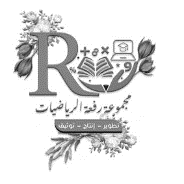 الطرح
الفصل الثالث
اختبار منتصف الفصل
ص ٩٠
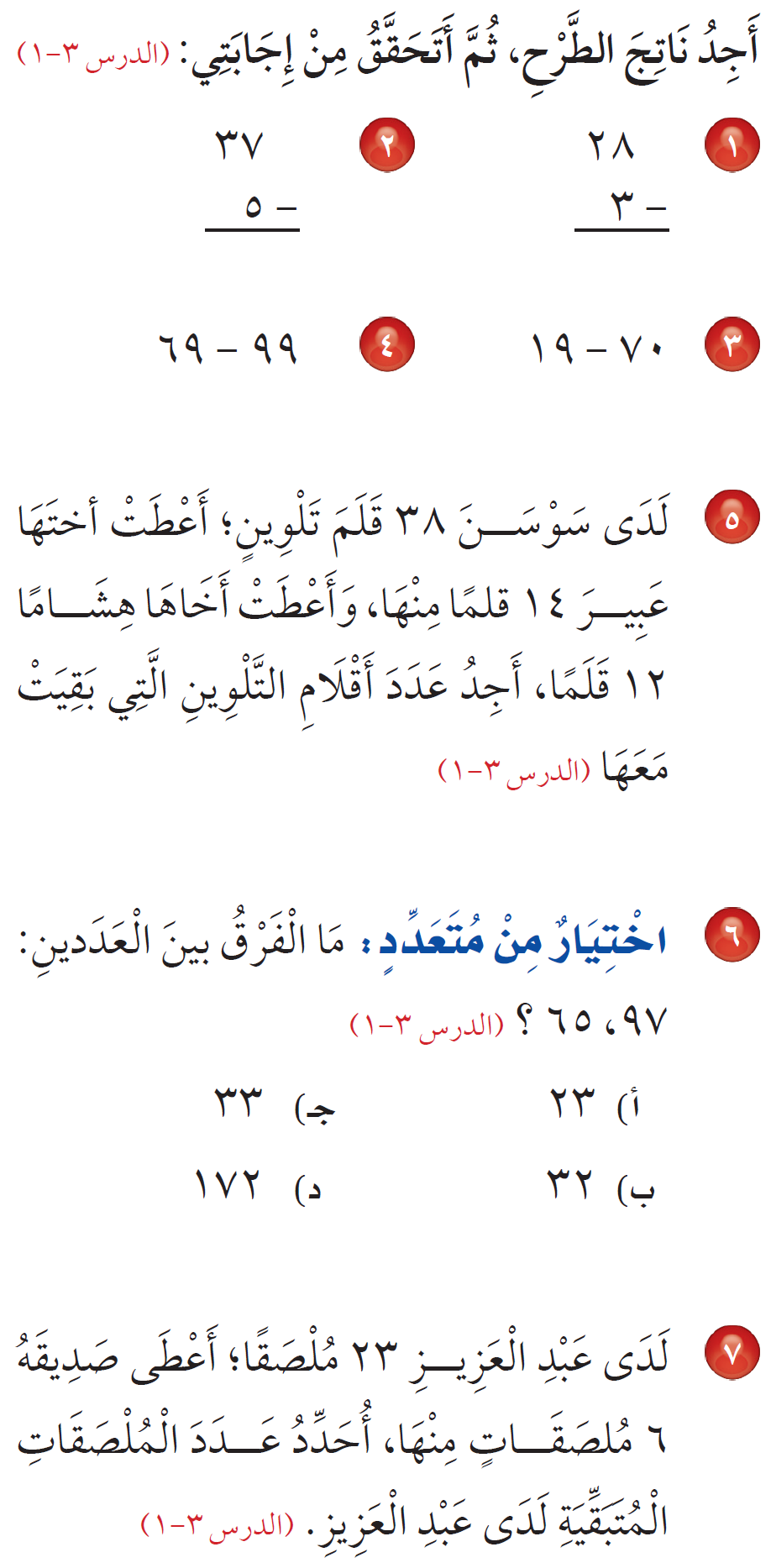 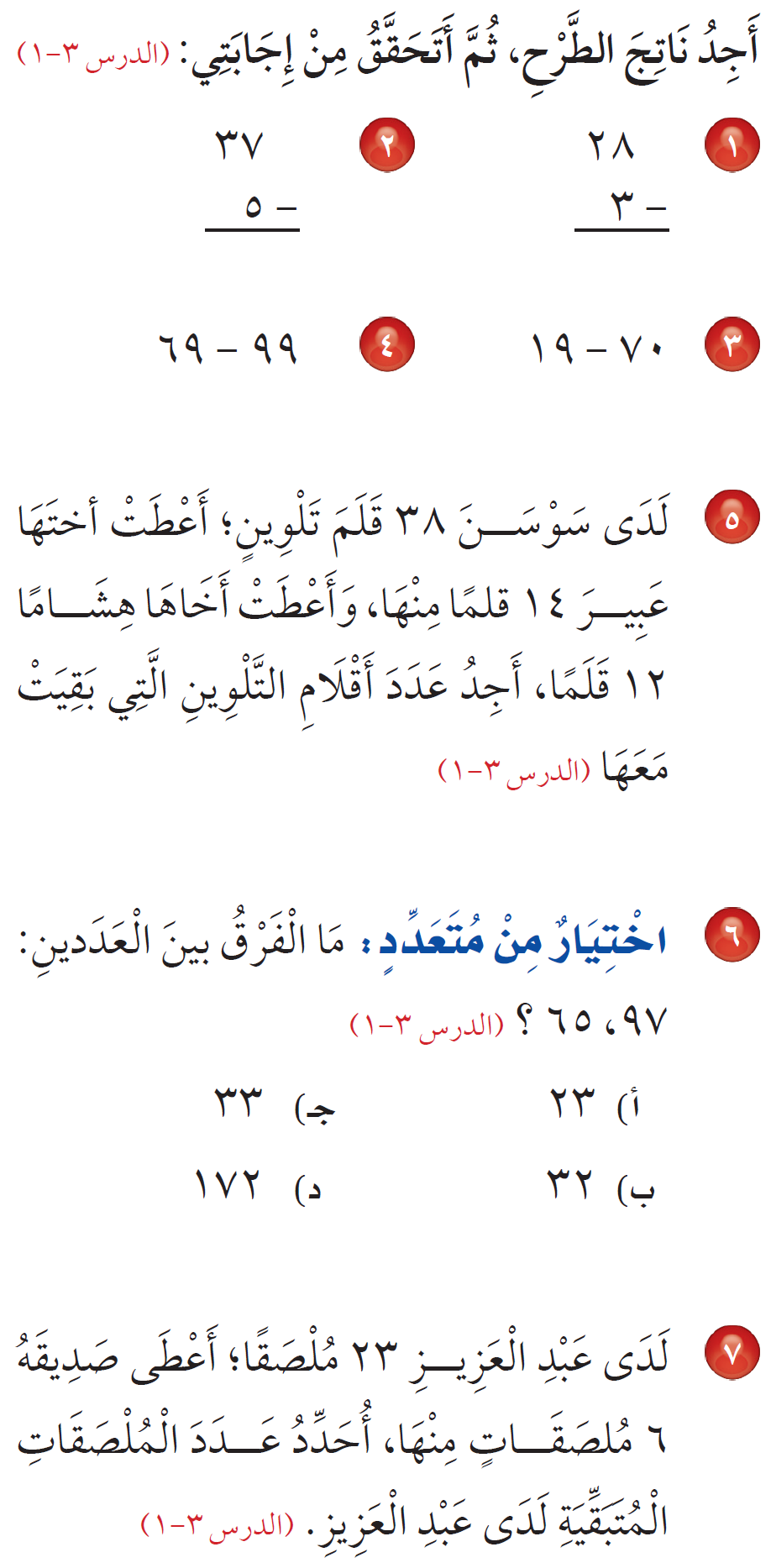 ٣
٢
٥
٢
للتحقق :
للتحقق :
٣٢
٢٥
+ ٥
+ ٣
٣٨ – ٢٦ = ١٢ قلمًا
٣٧
٢٨
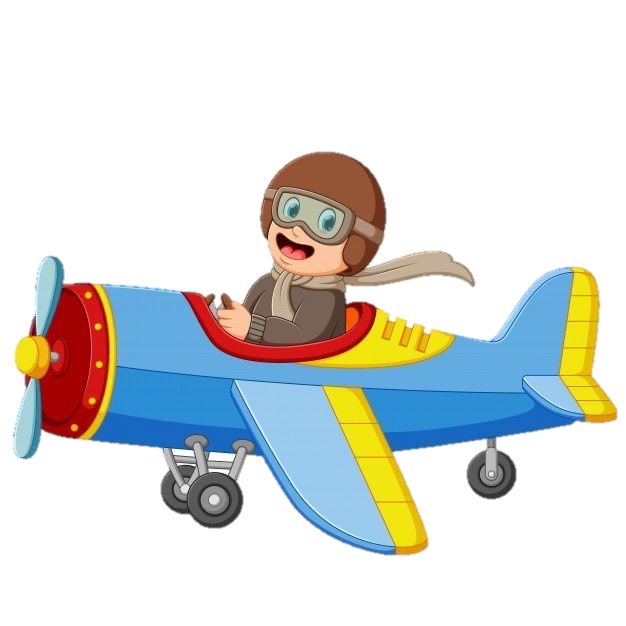 ١٠
٦
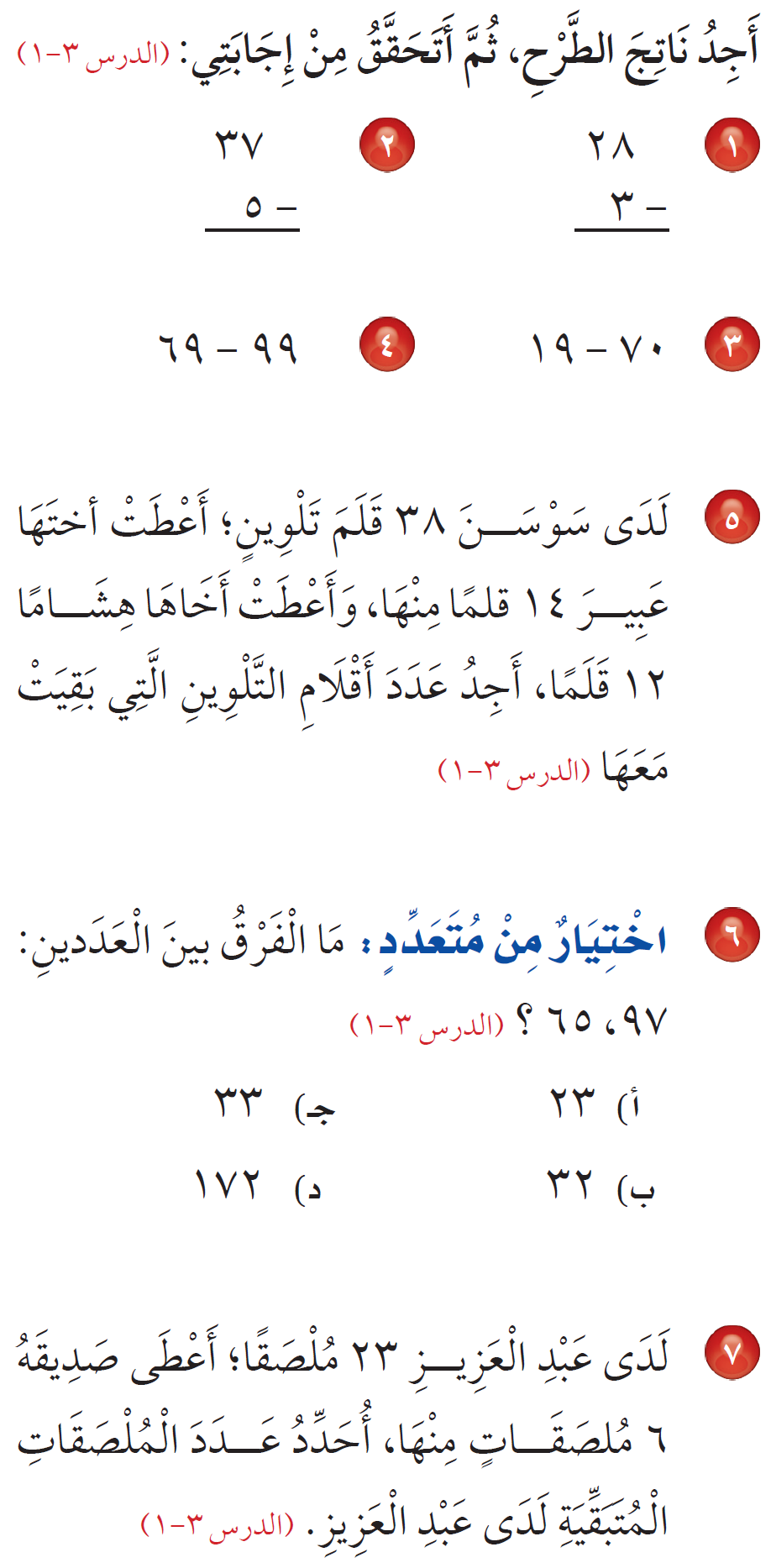 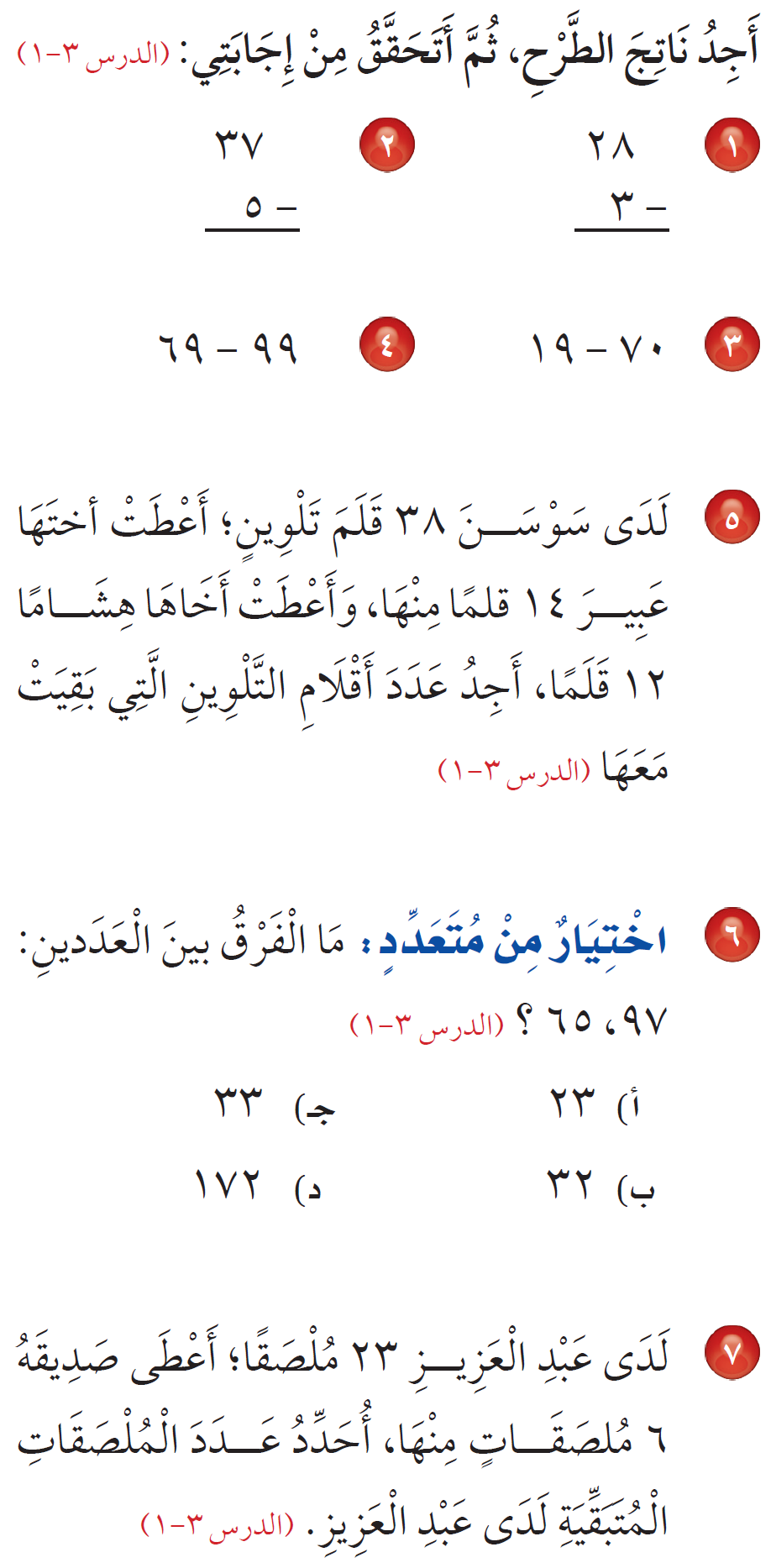 ٥
= ١
= ٠
٣
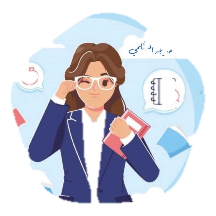 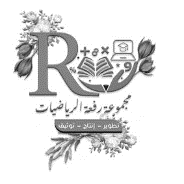 الطرح
الفصل الثالث
اختبار منتصف الفصل
ص ٩٠
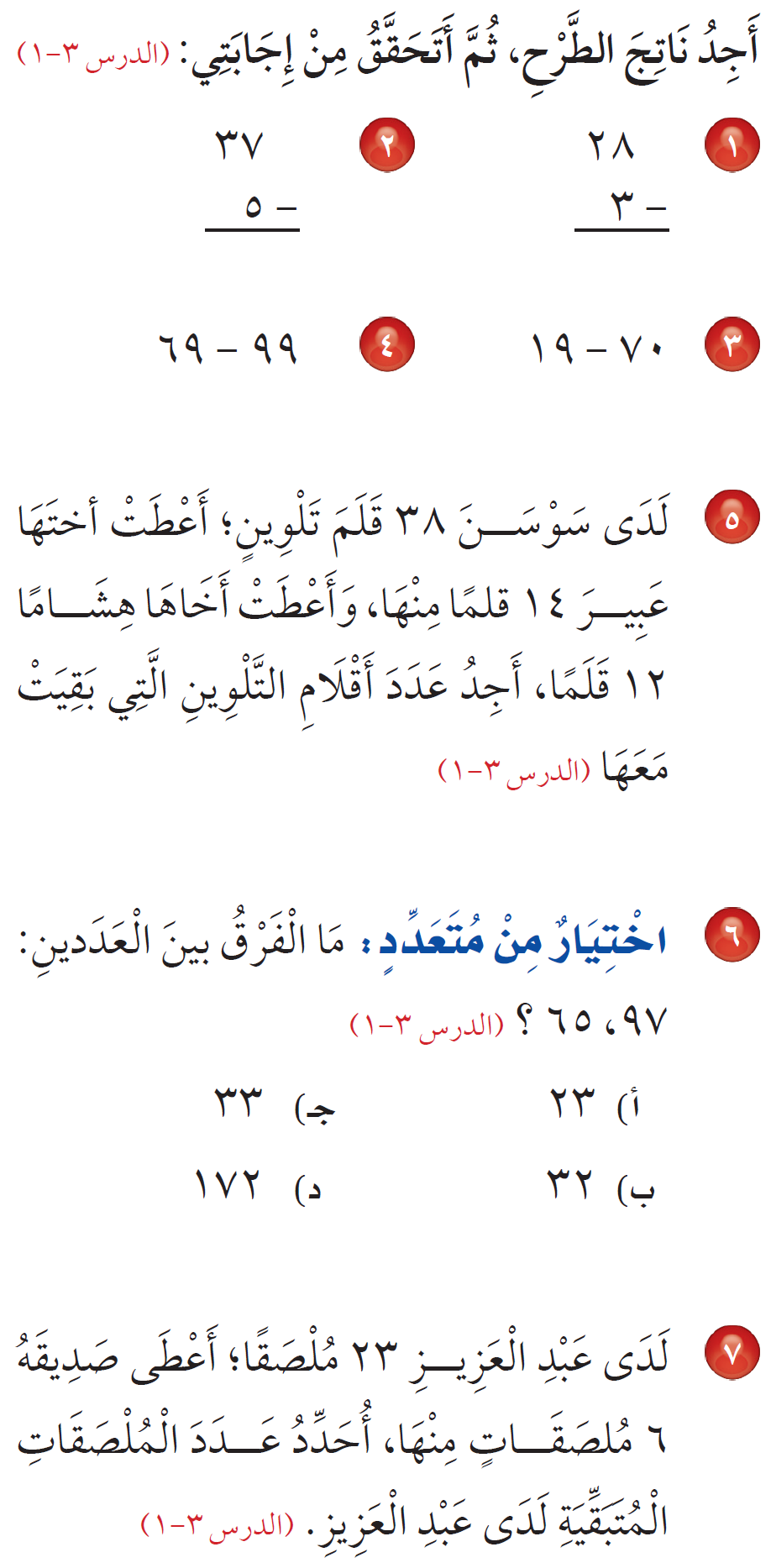 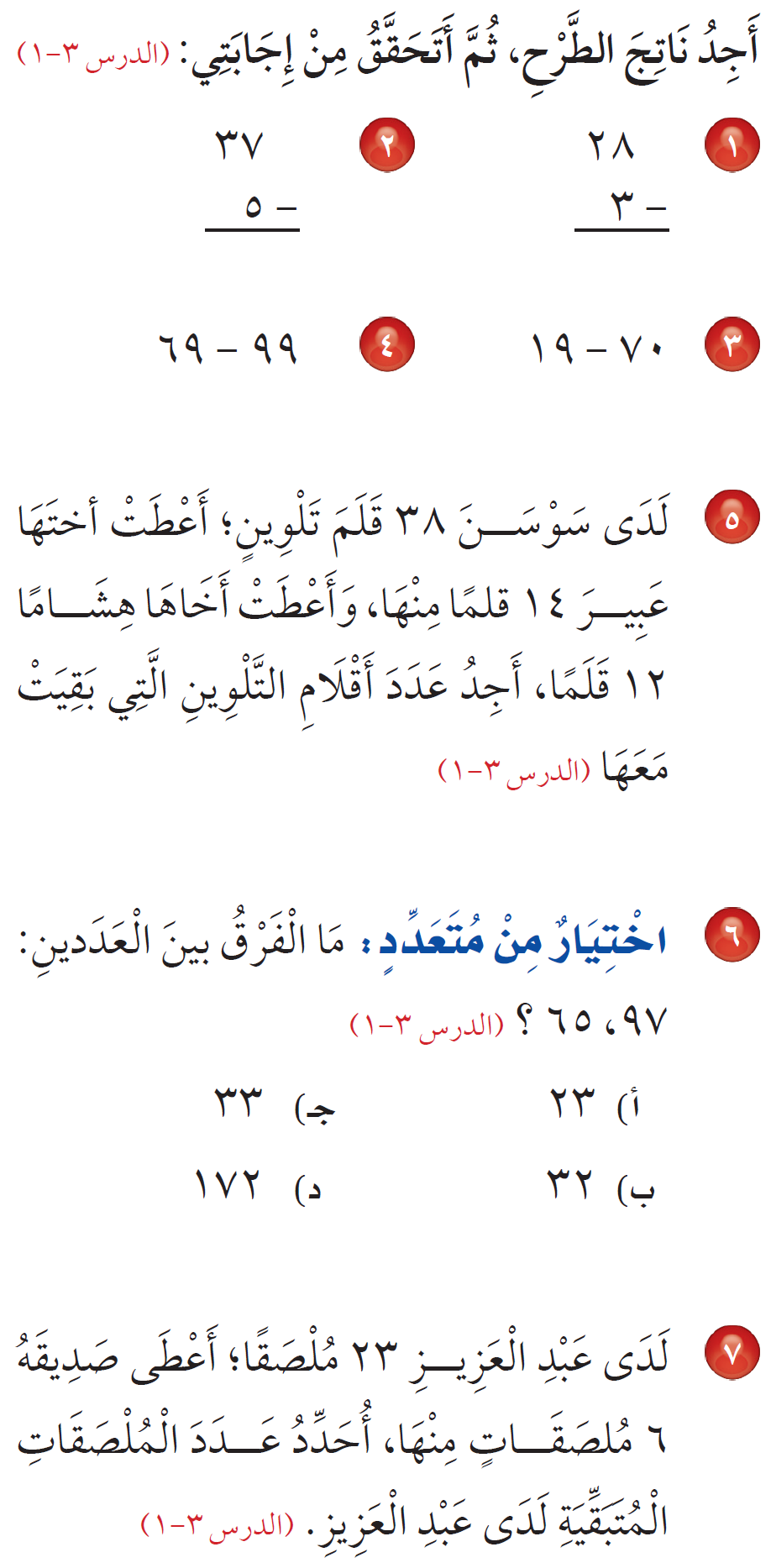 ١٣
١
١ ملصق
= ٧
٢٣ – ٦
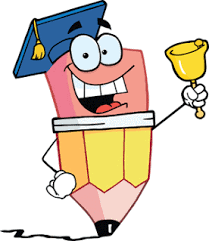 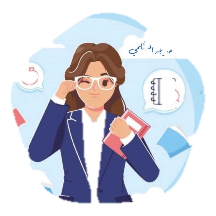 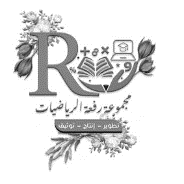 الطرح
الفصل الثالث
اختبار منتصف الفصل
ص ٩٠
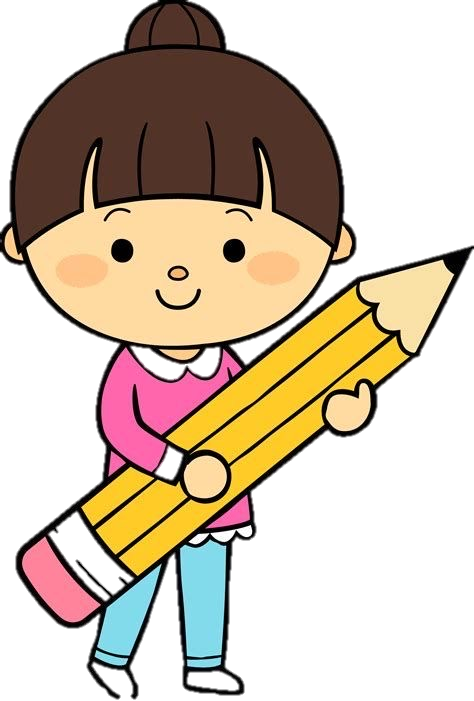 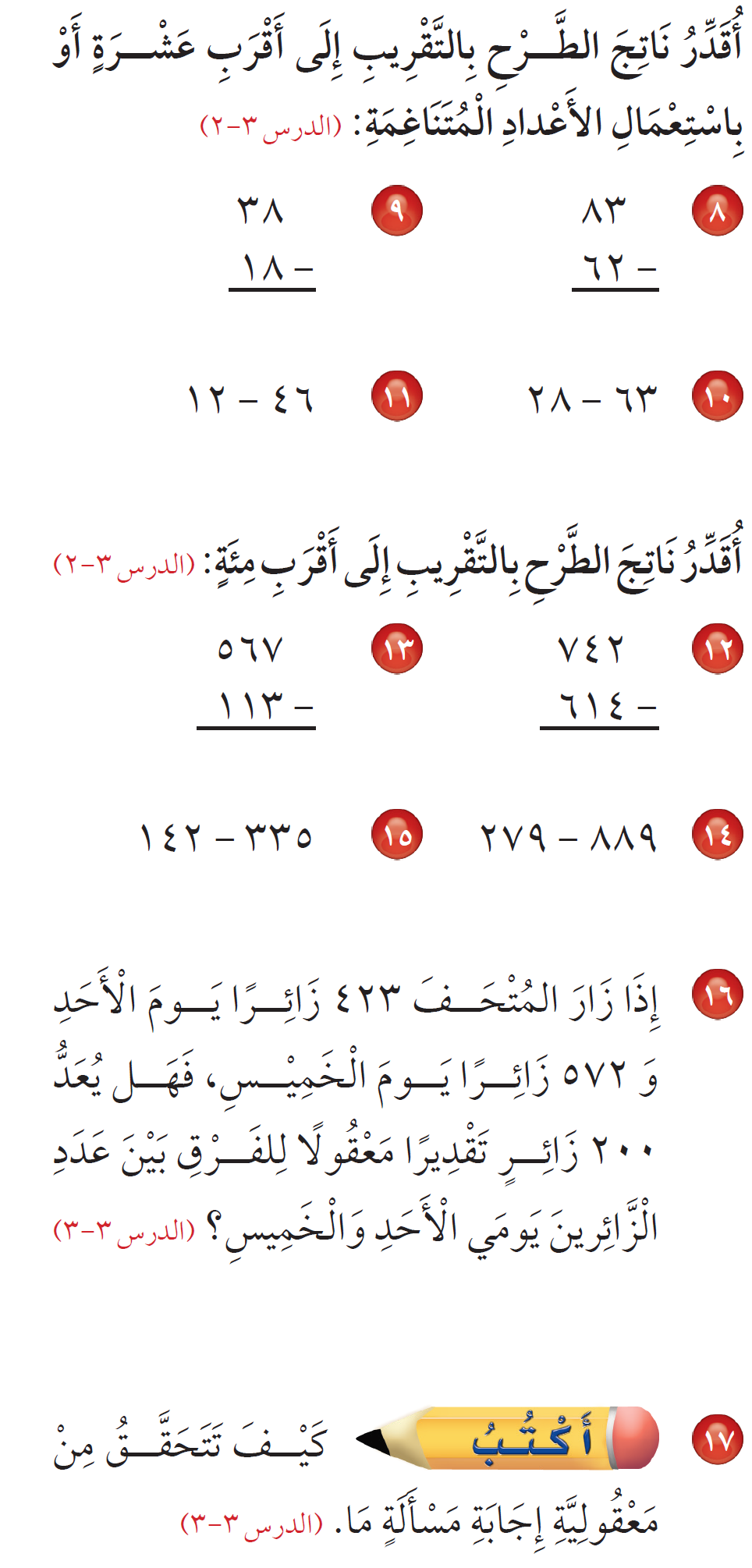 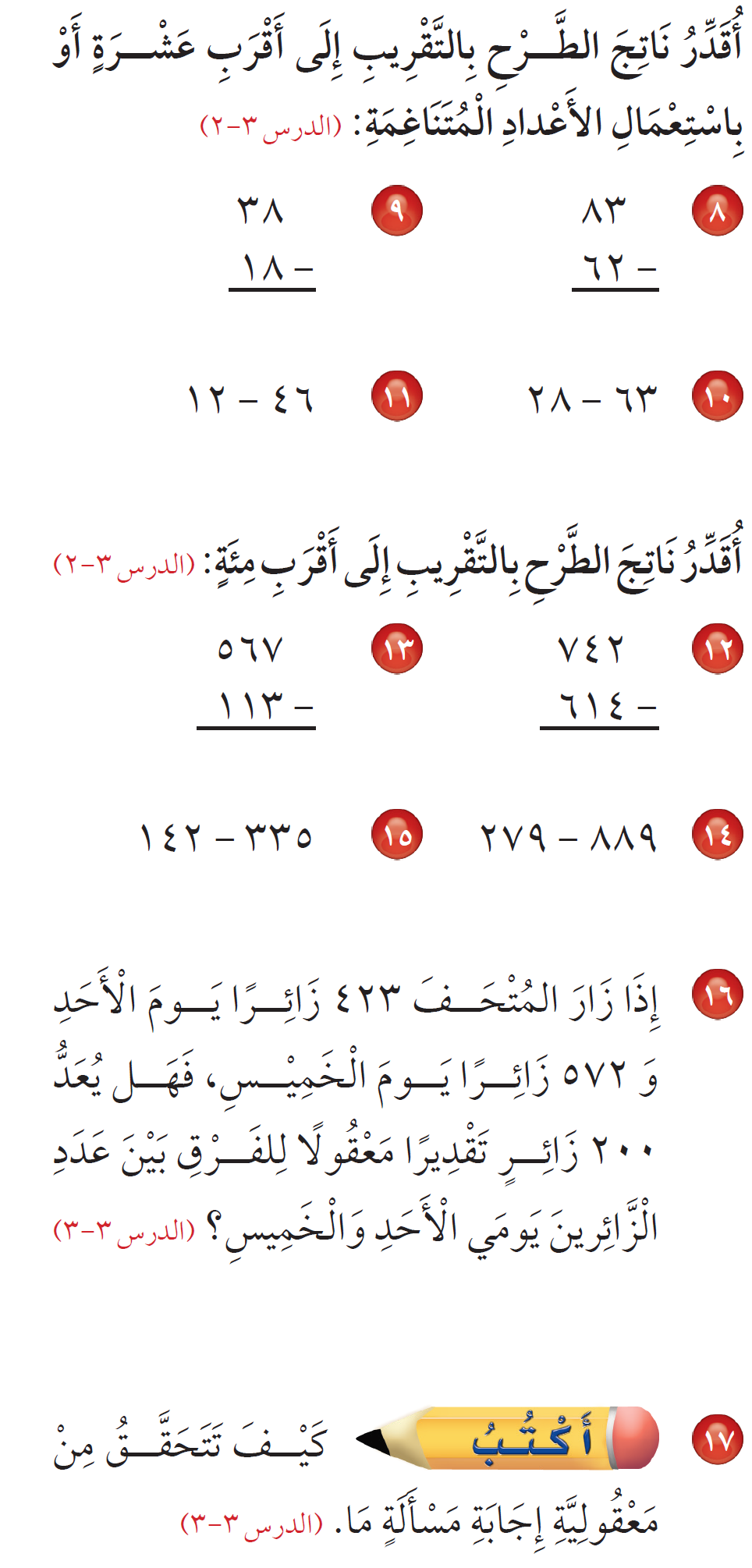 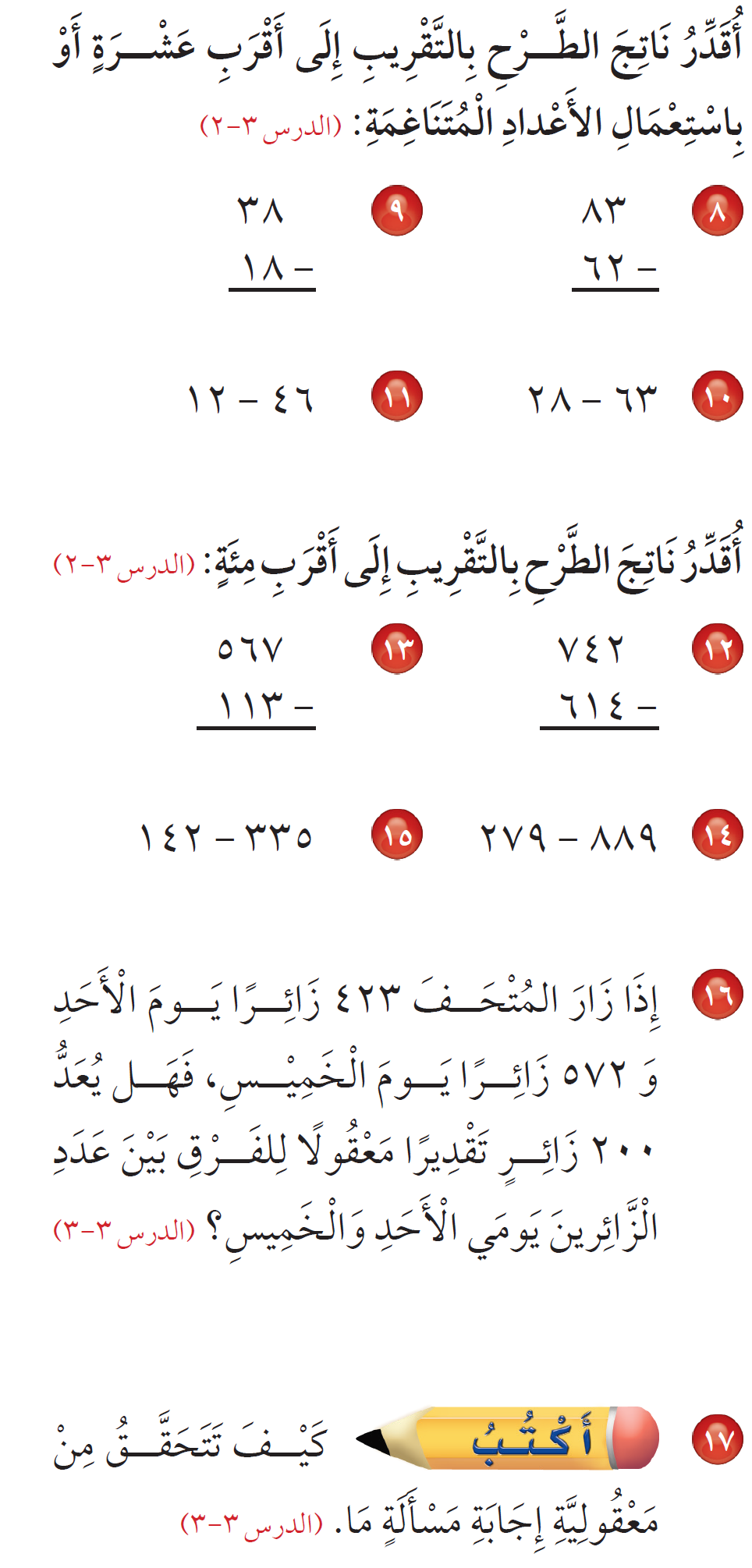 ٤٠
٨٠
- ٢٠
- ٦٠
٢٠
٢٠
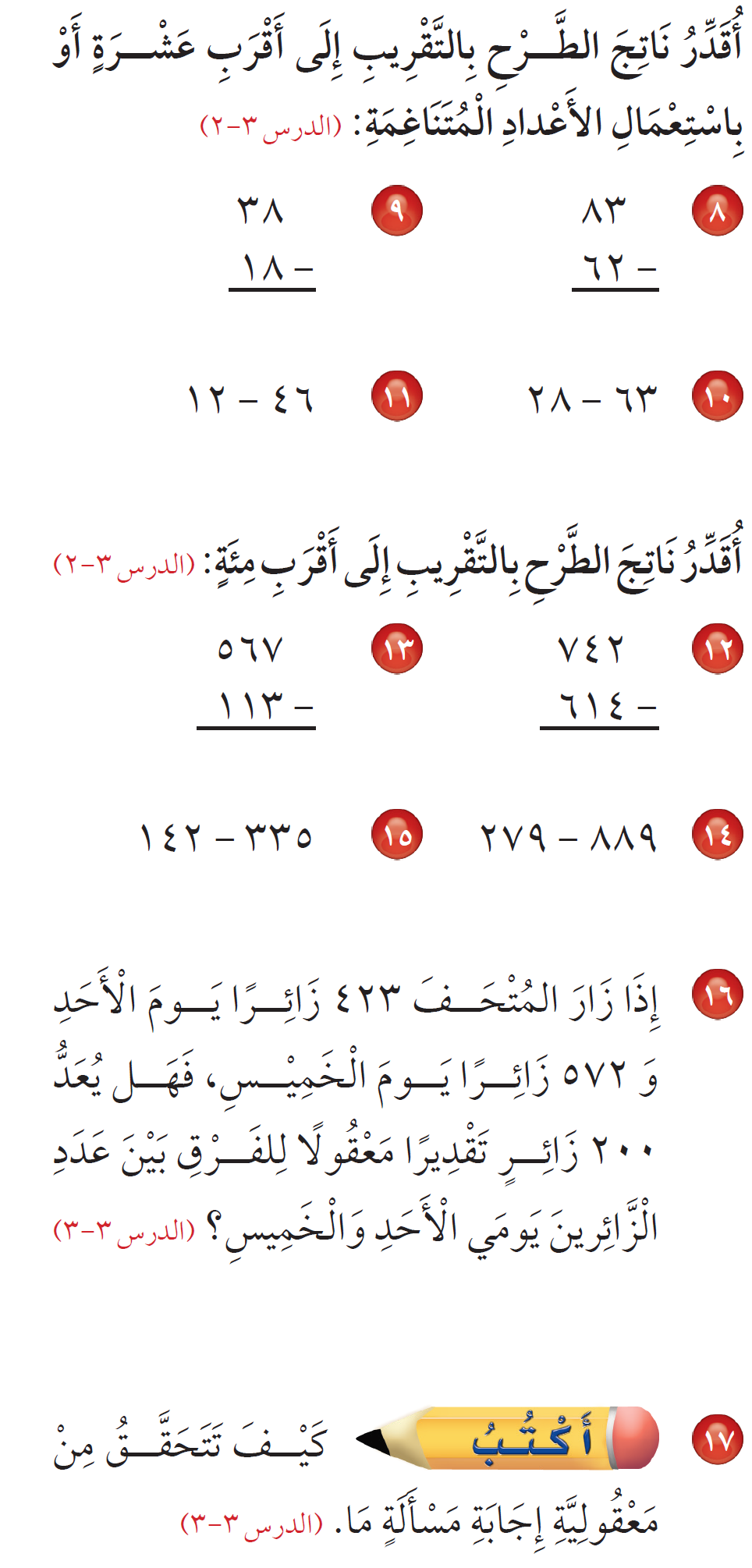 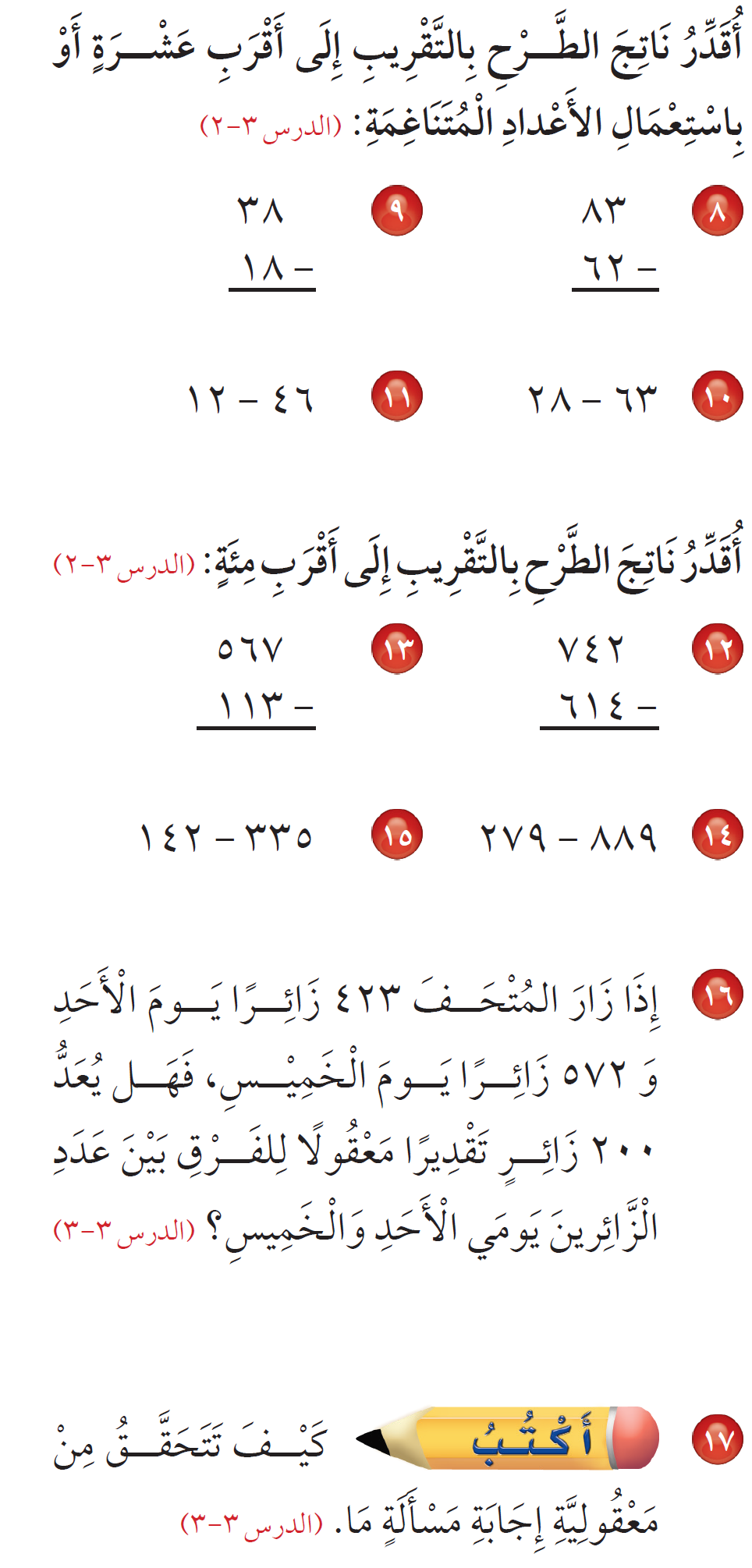 ٤٥ – ١٠ = ٣٥
٦٠ – ٣٠ = ٣٠
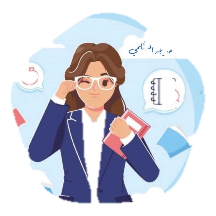 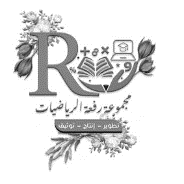 الطرح
الفصل الثالث
اختبار منتصف الفصل
ص ٩٠
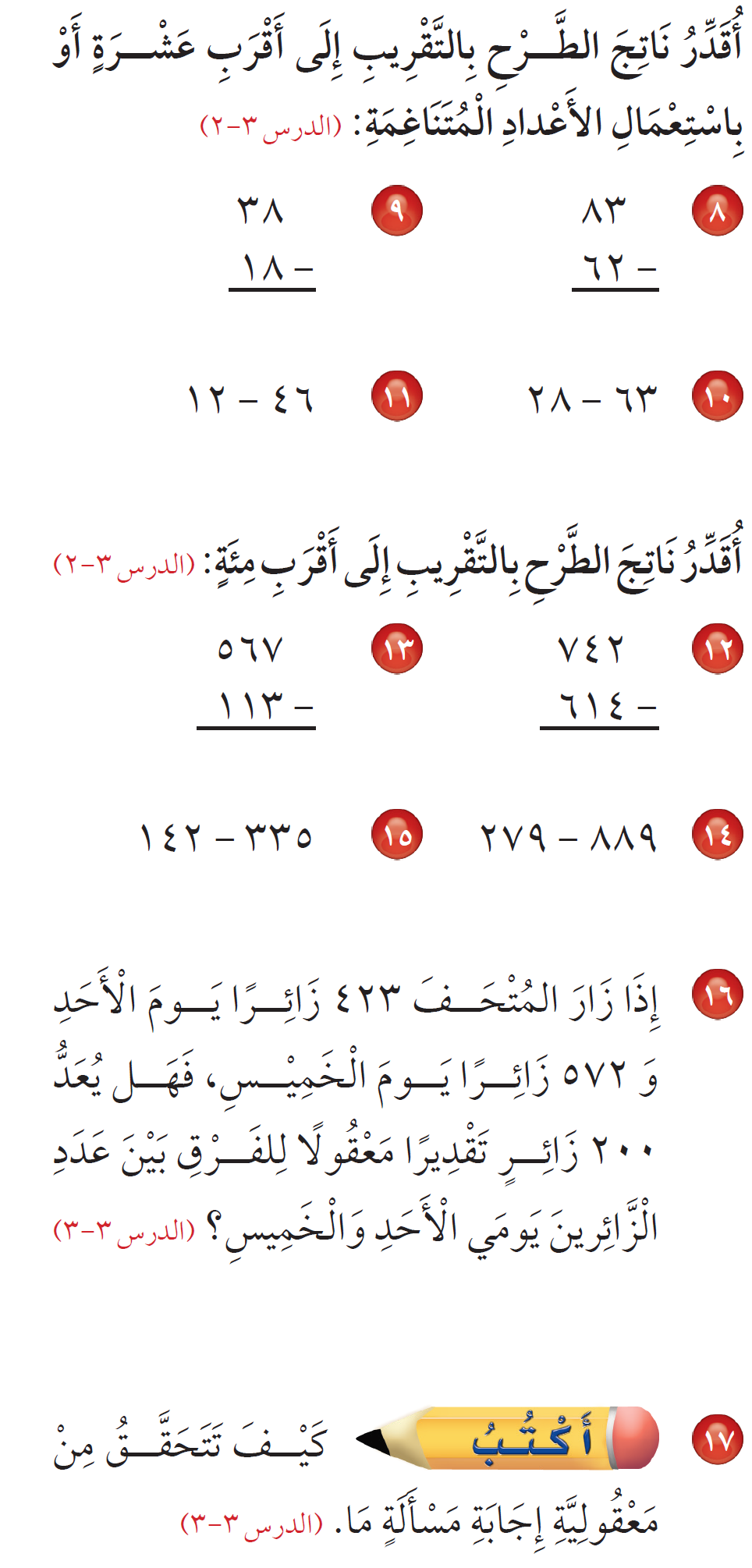 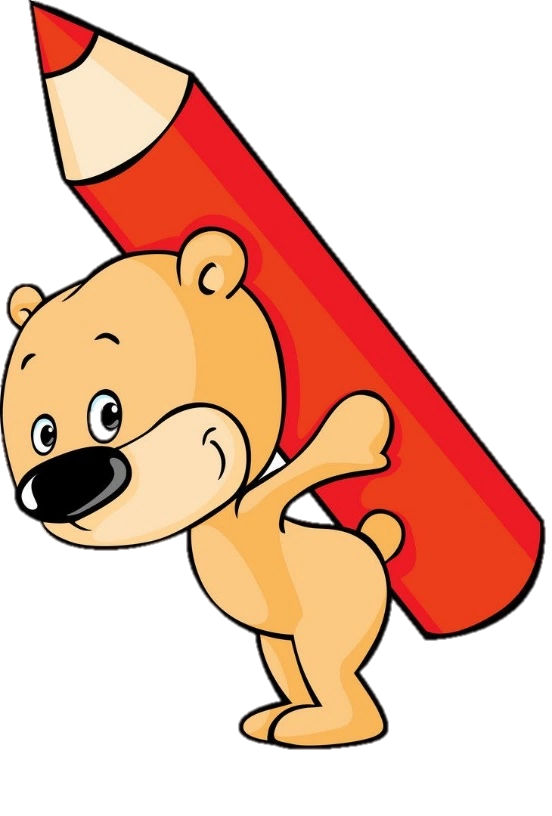 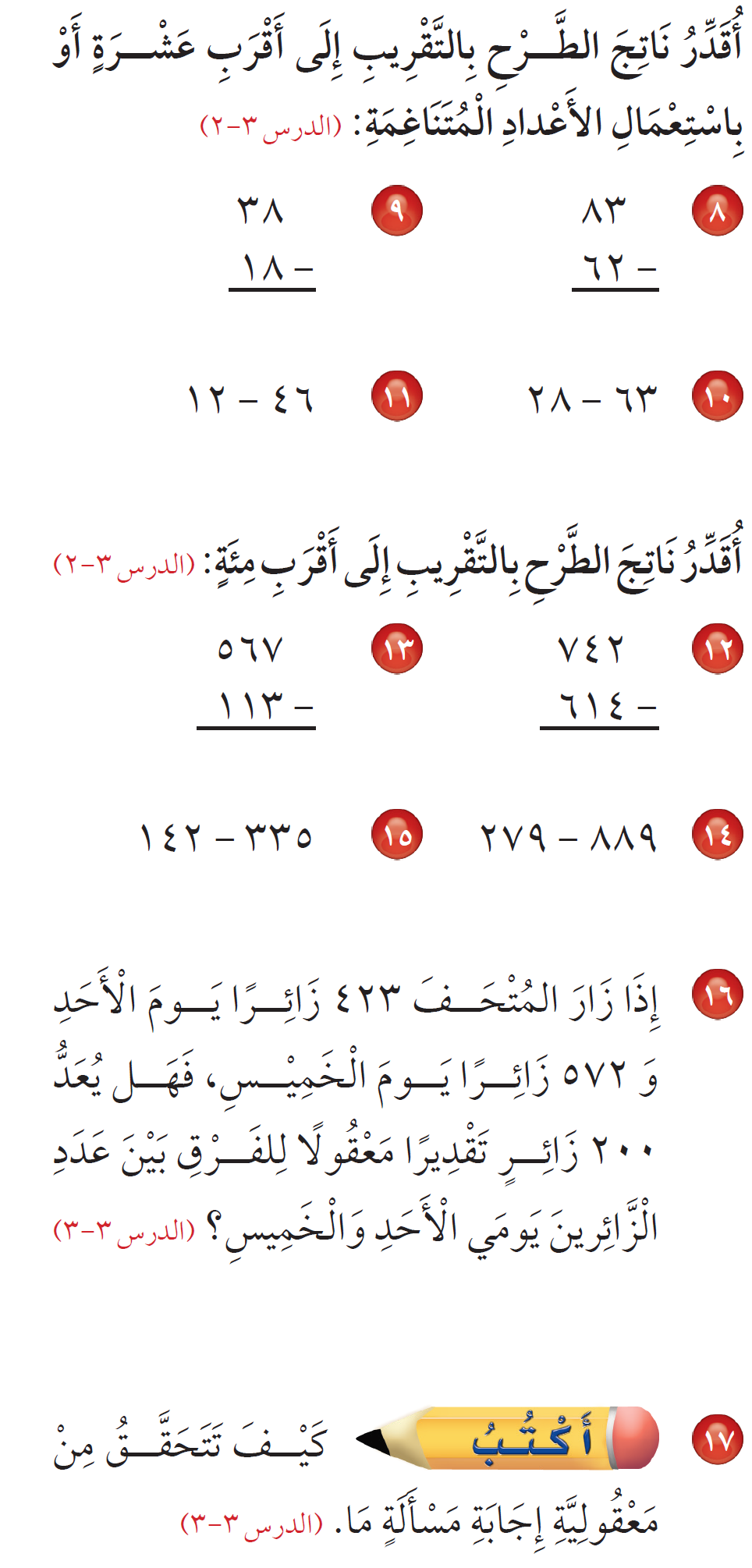 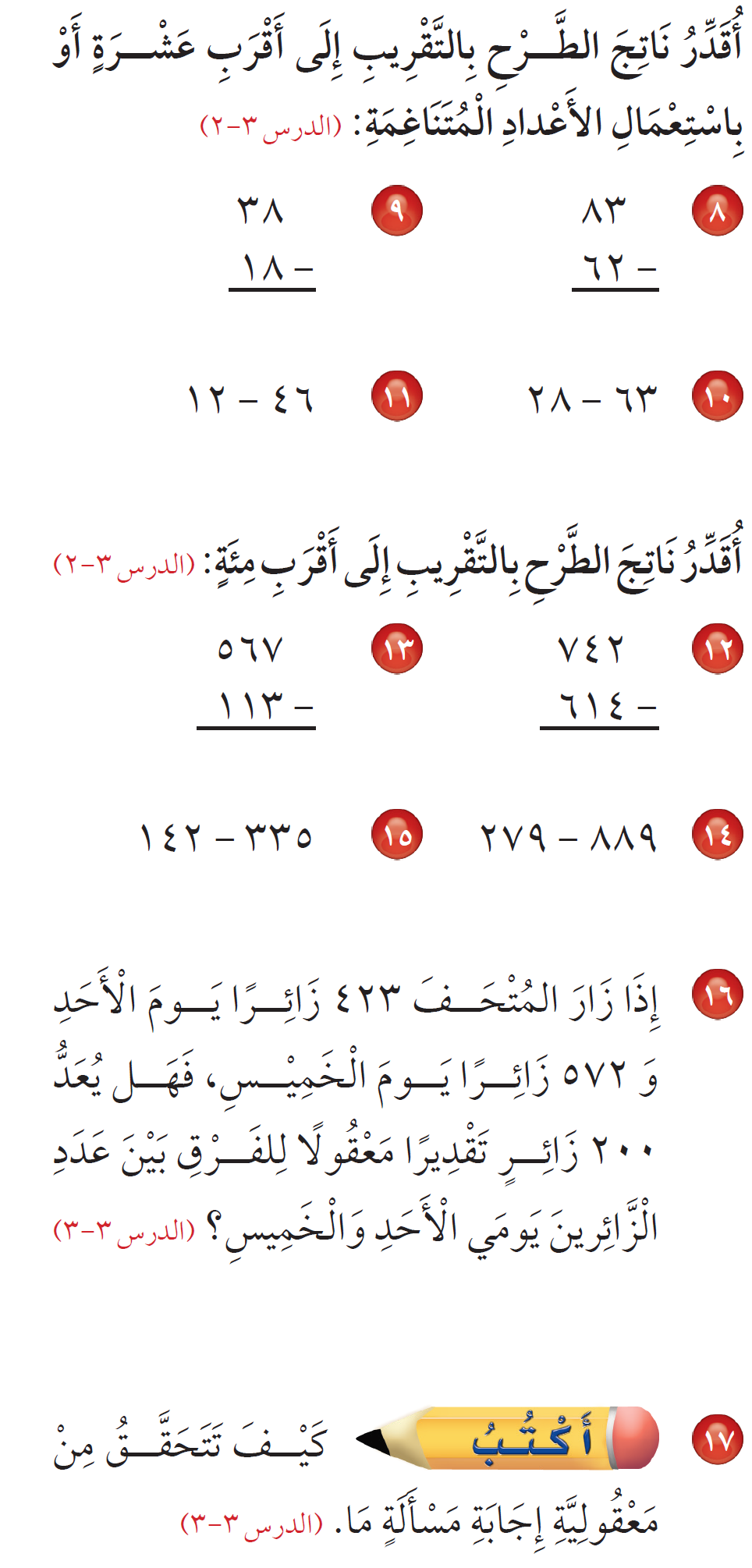 ٦٠٠
٧٠٠
- ١٠٠
- ٦٠٠
٥٠٠
١٠٠
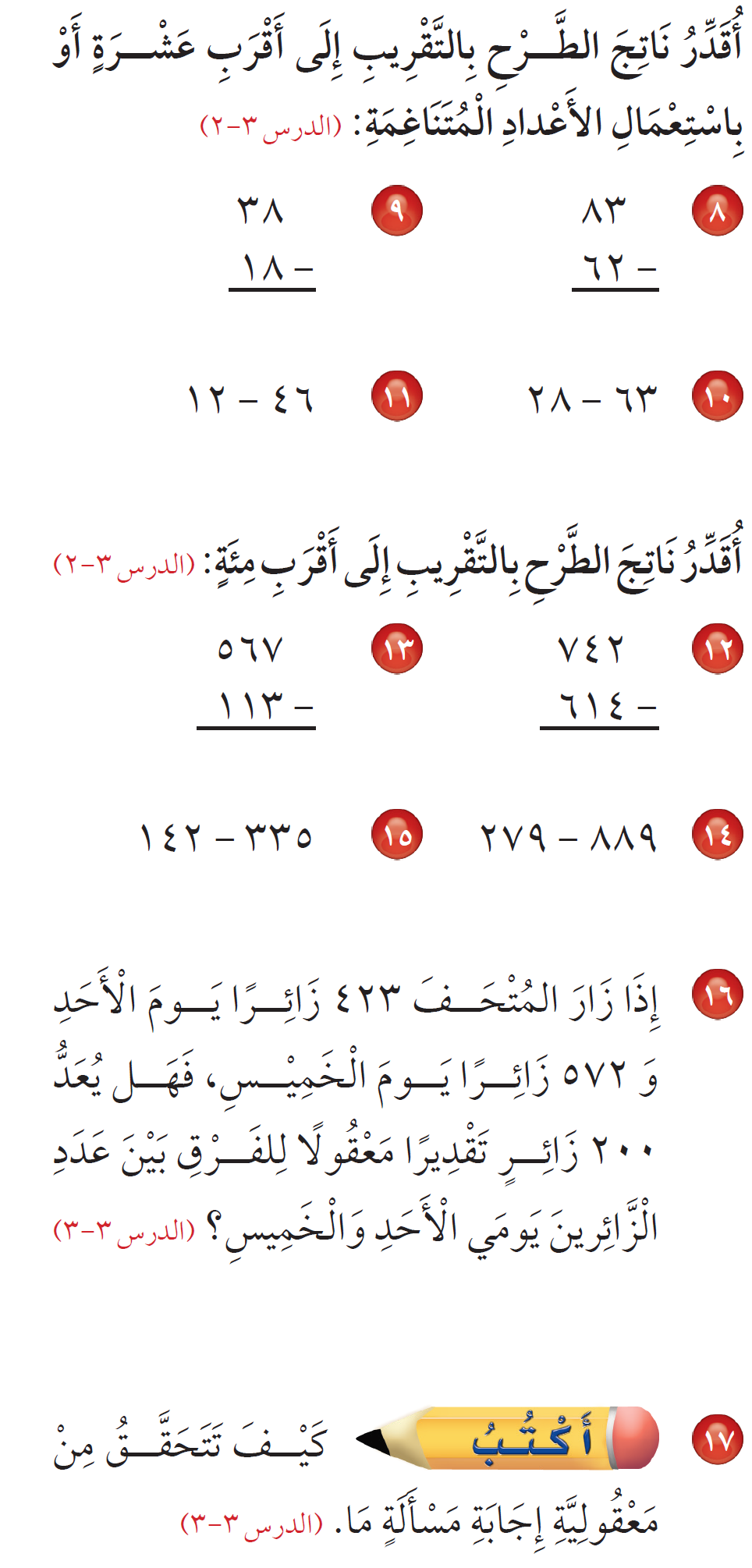 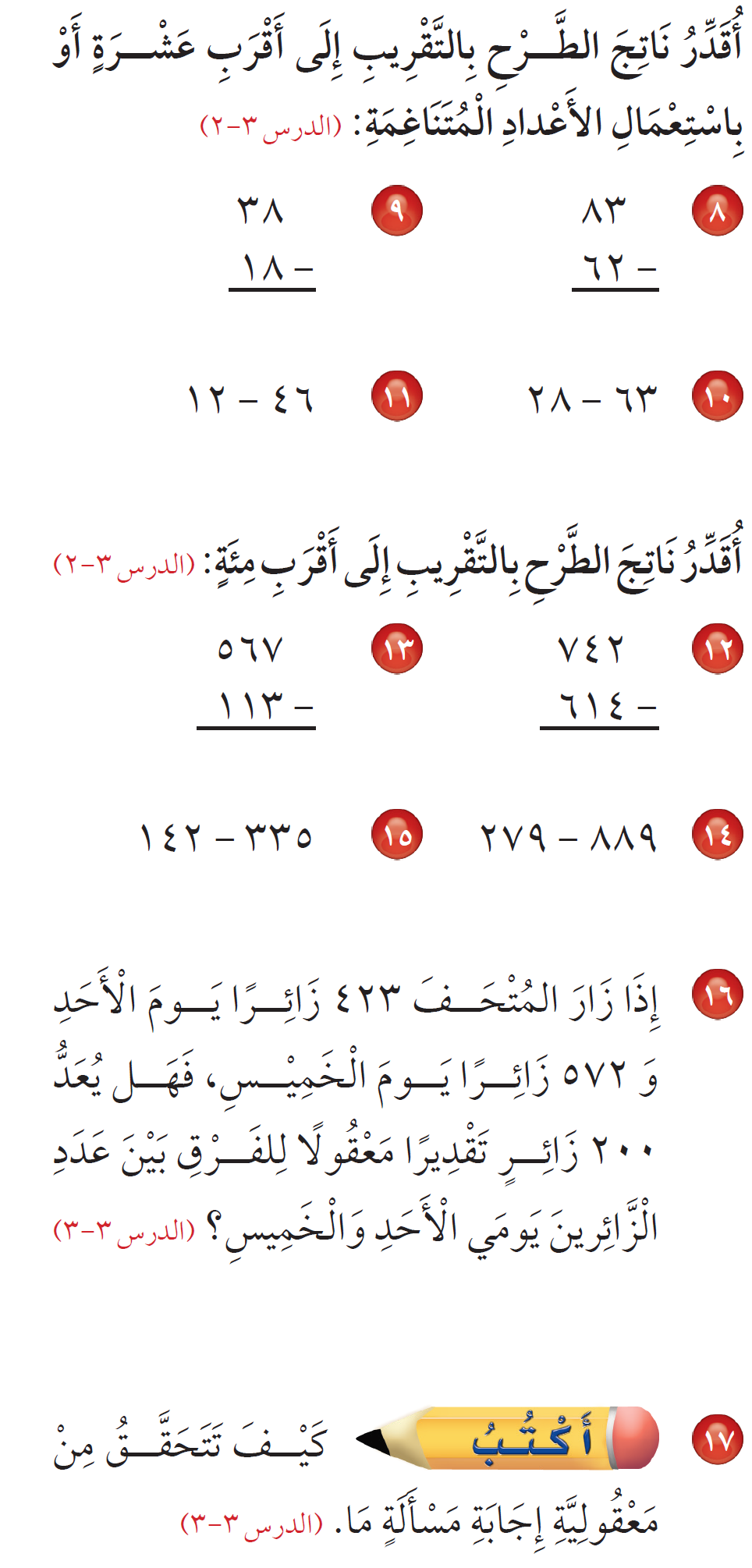 ٣٠٠ – ١٠٠ = ٢٠٠
٩٠٠ – ٣٠٠ = ٦٠٠
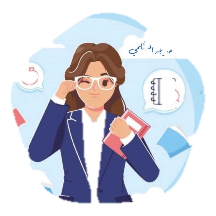 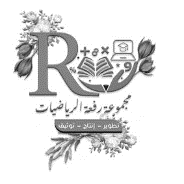 الطرح
الفصل الثالث
اختبار منتصف الفصل
ص ٩٠
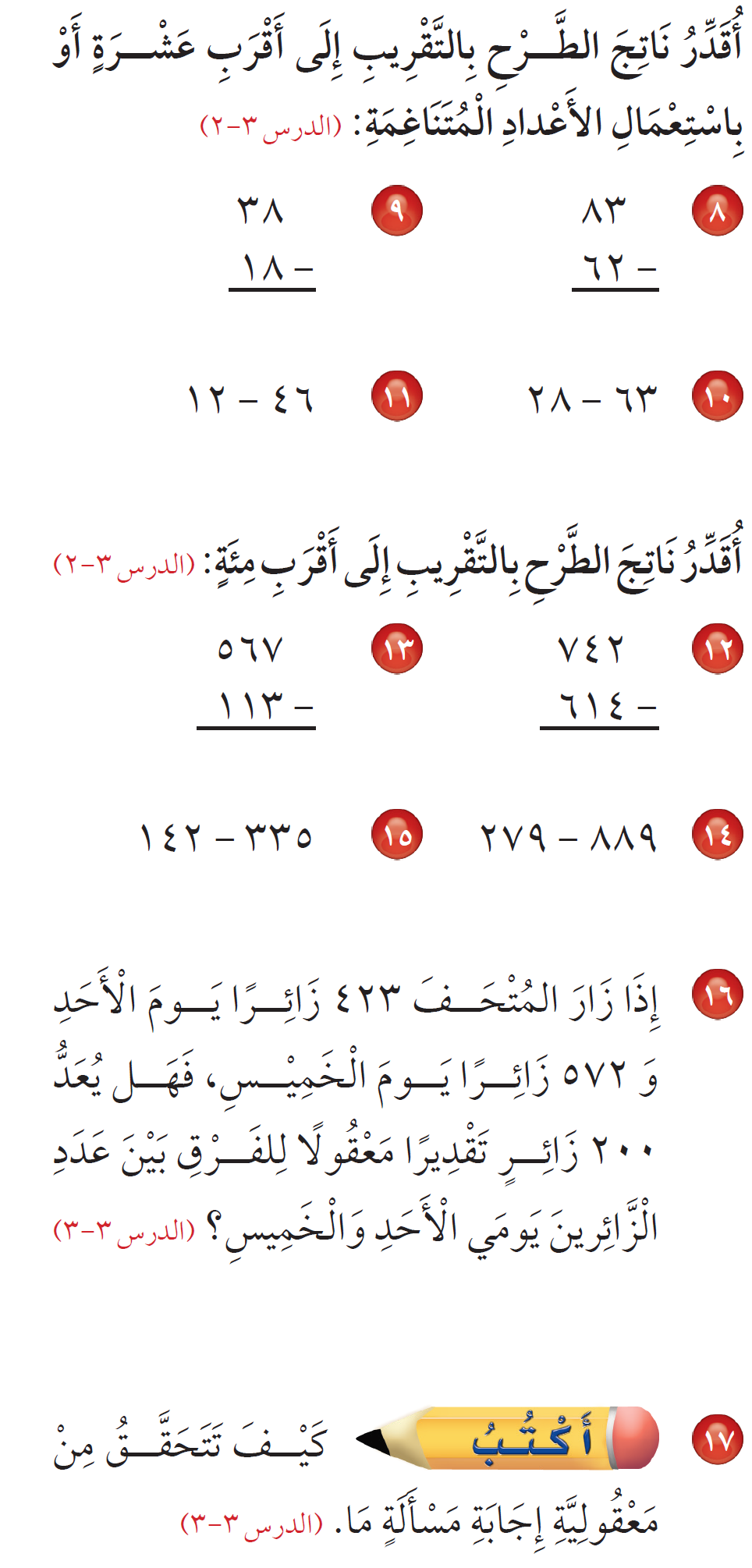 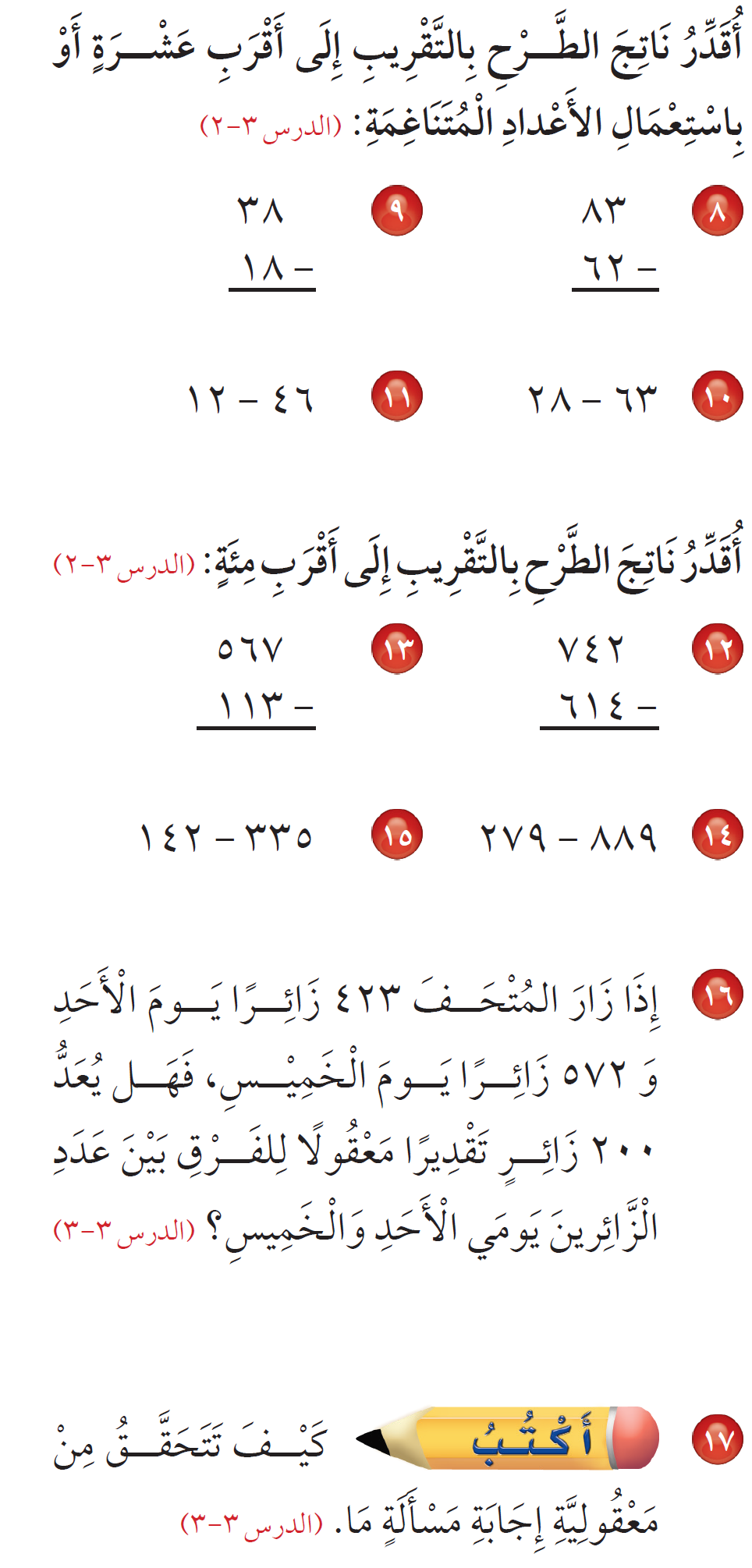 أحسب الجواب المطلوب في المسألة ، ثم أحسب الجواب التقديري ، ثم أقارن بينهما فإذا كانت الإجابتين متقاربتين كانت الإجابة معقولة
٦٠٠ - ٤٠٠ = ٢٠٠ شخص
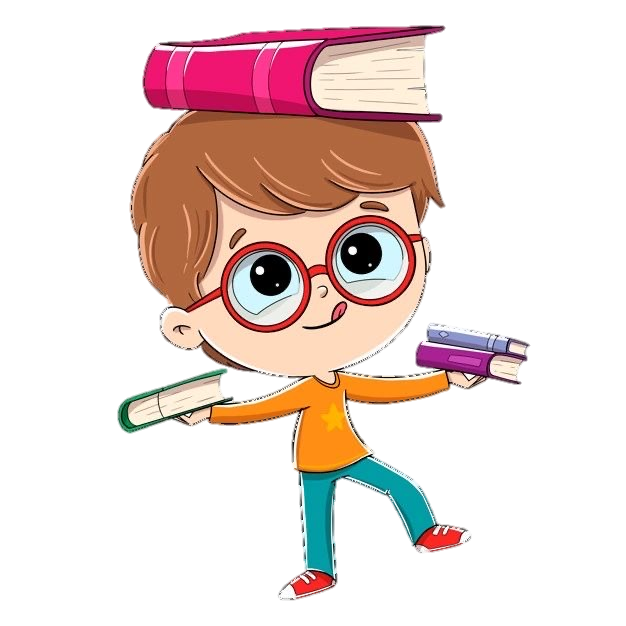 نعم التقدير معقول
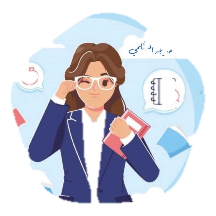